7
Physical Fitness
7
Essential Question
How physically fit are you?
7.1
What It Means to Be Physically Fit
Learning Outcomes
After studying this lesson, you will be able to
define the terms fitness, exercise, and physical activity.
describe the benefits of physical activity.
(continued)
Learning Outcomes
After studying this lesson, you will be able to
summarize the key guidelines for children and teens, adults, and older adults as outlined in the Physical Activity Guidelines for Americans.
evaluate how you can improve your health by doing activities you enjoy.
Defining Fitness
Fitness refers to the body’s ability to meet daily physical demands
You can become physically fit through
planned, structured, and purposeful physical activities, called exercise
other physical activities- Broad term that describes structured exercise as well as other activities that use energy
Infographic Discussion
Which aspects of health are improved by physical activity?
Health Alert!
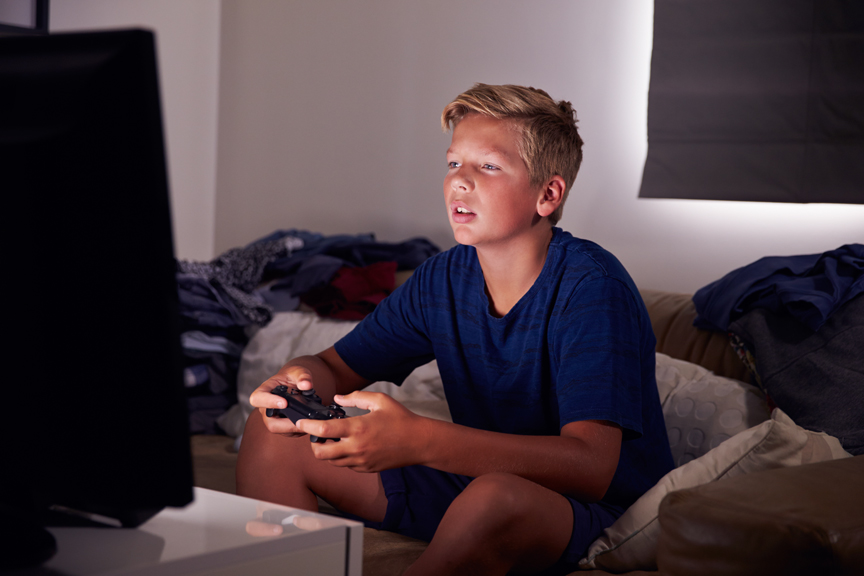 Despite the benefitsof physical activity,many people still livesedentary (inactive) lifestyles
Sedentary activities include watching TV or movies, playing video games, using social media, or reading
Monkey Business Images/Shutterstock.com
Physical Activity Guidelines
The Physical Activity Guidelines for Americans- Resource health professionals use to provide guidance on how people can improve their health through physical activities
Fitness and Technology
Skills Check
Choose physical activities you enjoy
Lesson Review
True or false? All physical activity is exercise.
false
People who spend much of their day doing activities that involve sitting and using very little energy are being _____.
sedentary
Lesson Review
Jericho is 12 years old. According to the Physical Activity Guidelines for Americans, how much physical activity should he get, and how often?
60 minutes every day
7.2
Fitness Types
Learning Outcomes
After studying this lesson, you will be able to
describe five parts of health-related fitness.
compare and contrast aerobic activities and anaerobic activities.
(continued)
Learning Outcomes
After studying this lesson, you will be able to
explain the two types of endurance.
differentiate between health-related fitness and skill-related fitness.
identify the six aspects of skill-related fitness.
Infographic Discussion
What is the difference between
health-related and skill-related fitness?
Health-Related Fitness
The type of fitness a person needs to perform daily activities with ease and energy is health-related fitness
Heart and lung strength
Muscle strength
Endurance
Body composition
Flexibility
(continued)
Health-Related Fitness
Heart and lung strength
As you perform aerobic exercise- activity involving the use of oxygen to fuel processes in the body, your heart rate and breathing quicken
Muscle strength
Anaerobic exercise- activity involving the use of energy stored in the muscles to supply the body with the fuel it needs to exert force against resistance- opposition
(continued)
Health-Related Fitness
Endurance
The ability to continue an activity over a period of time without tiring
Includes aerobic endurance and muscle endurance
Body composition
Ratio of body fat, bone, and muscle
(continued)
Health-Related Fitness
Flexibility
The ability to fully and easily move muscles and joints
Can improve performance of physical activities
Lowers the risk of injuries
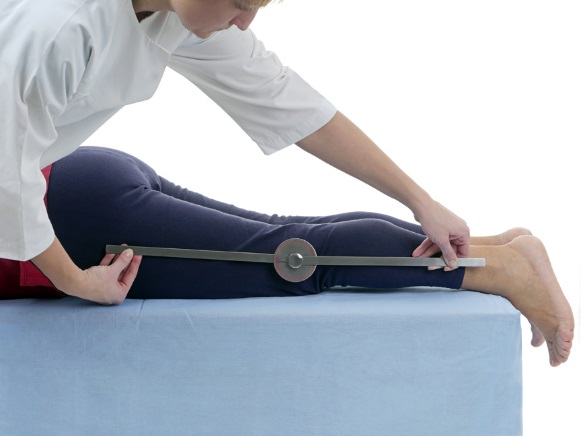 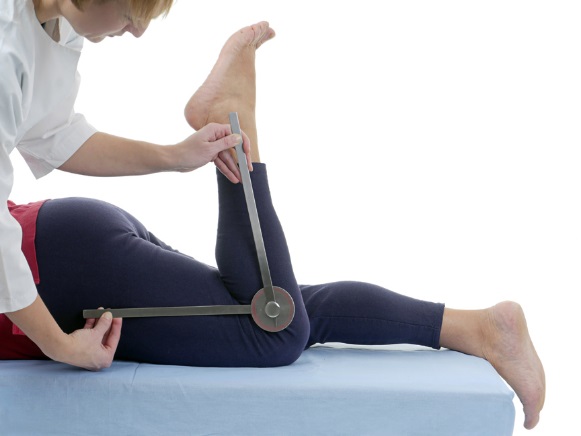 pryzmat/Shutterstock.com
Skill-Related Fitness
Skill-related fitness- Type of fitness that improves a person’s performance in a particular sport
Speed
Agility
Balance
Power
Coordination
Reaction time
(continued)
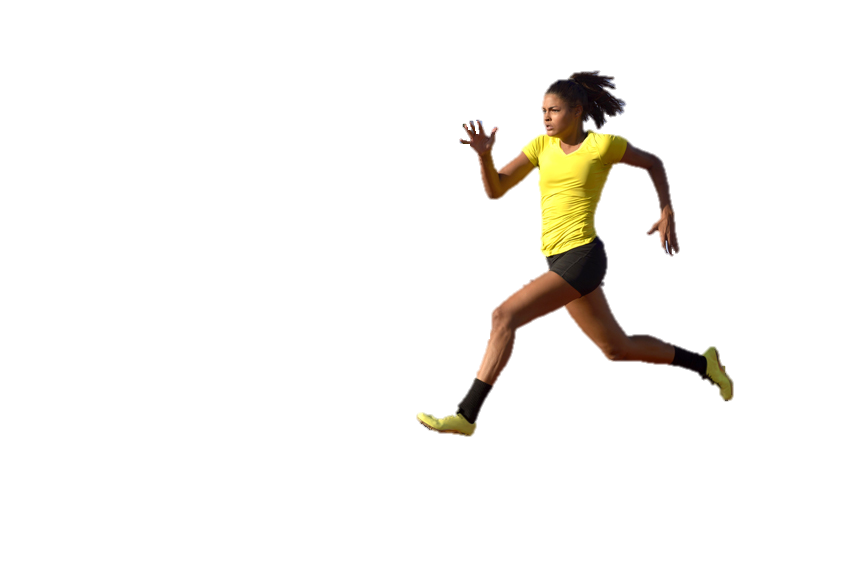 Skill-Related Fitness
Speed
Moving quickly, which isimportant in many sports
Agility
Rapidly changingmomentum and direction to go under, over, or around obstacles
(continued)
LifetimeStock/Shutterstock.com
Skill-Related Fitness
Balance
Holding a certain body posture or position
Involved in some sports and many leisure activities
Power
A mix of strength and speed
(continued)
Think About It…
A person can befast, but not strong.
A person can also bestrong, but not fast.

Which skill-related fitness involves someone being both strong and fast?
Skill-Related Fitness
Coordination
The ability to perform various movements easily and gracefully
Comes from both natural ability and practice
Reaction time
How quickly a person responds to someone else’s movement
Lesson Review
To perform daily activities with ease and energy, a person needs good _____ fitness.
health-related
Your body uses the energy stored in your muscles during _____ exercise.
anaerobic
(continued)
Lesson Review
Name the two types of endurance.
aerobic endurance and muscle endurance
Speed, power, balance, coordination, agility, and reaction time are all parts of _____ fitness.
skill-related
7.3
Fitness Safety
Learning Outcomes
After studying this lesson, you will be able to
give examples of rules you have learned in sports.
identify common safety equipment for physical activities.
(continued)
Learning Outcomes
After studying this lesson, you will be able to
explain why it is important to start slowly and not overdo it when starting a fitness program.
describe why drinking water is important before, during, and after physical activity.
(continued)
Learning Outcomes
After studying this lesson, you will be able to
list steps you can take to ensure your safety when exercising in hot or cold weather.
compare and contrast a sprain, dislocation, and fracture.
Fitness Safety
You cannot engagein regular physicalactivity if you areinjured
Following accepted guidelines and taking necessary precautions is critical to your health
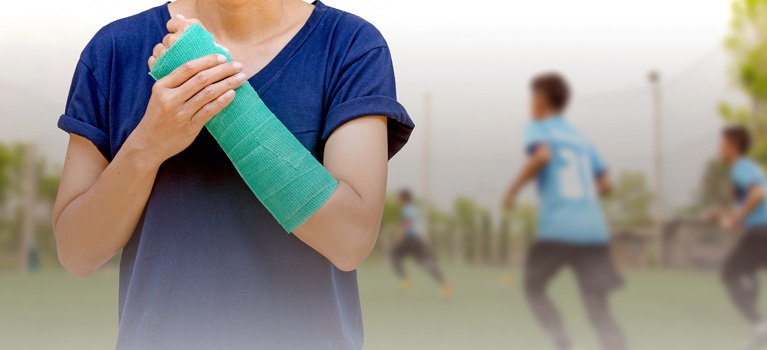 (continued)
Anothai Thiansawang/Shutterstock.com
Skills Check
Tips for fitness safety
Safety Equipment
Fitness Safety
Engaging in physical activity outdoors can be dangerous in certain weather conditions
Heat-related illnesses are hyperthermia- Serious condition that results when the heat regulating mechanisms of the body are unable to deal with the heat from the environment, which results in a very high body temperature
Cold-related illnesses are hypothermia- Serious condition that results when a person’s body loses heat faster than it can produce it, which can include frostbite- Injury caused by the freezing of skin and body tissues
Physical Activity Injuries
Sprain
Dislocation
Fracture
Concussion
Common sports injury involving the stretching or tearing of ligaments (tissues that hold joints) together
Type of brain injury that results from a blow or jolt to the head or upper body
Serious injury in which bones move out of their normal position
Broken bone
Follow the R.I.C.E. treatment
Seek medical treatment right away
Forcing bones into place can cause further injuries
Seek medical treatment right away
Skills Check
The R.I.C.E. Treatment
Lesson Review
True or false? Drinking water is important before, during, and after physical activity.
true
_____ describes cold-related illnesses and _____ describes heat-related illnesses.
Hypothermia; hyperthermia
7.4
A Personal Fitness Plan
Learning Outcomes
After studying this lesson, you will be able to
determine your current level of fitness.
identify your personal fitness goals.
explain what FITT means.
(continued)
Learning Outcomes
After studying this lesson, you will be able to
determine your maximum heart rate and your target heart rates for moderate- and vigorous-intensity activities.
create a tracking report to help you achieve your fitness goals.
Checking Your Health-Related Fitness Level
You can check your current level of health-related fitness by
measuring your aerobic fitness
measuring your muscle strength and endurance
checking your flexibility
determining your body mass index
Skills Check
Checking your health-related fitness
Pulse
Setting Your Fitness Goals
Fitness goals can help you improve
how often you get physical activity
intensity- Measure of how much energy is used during the exercise -of your physical activities
how reliably you stick to your fitness schedule
your participation in group activities
Setting Your Fitness Goals
FITT- Acronym used to focus on the key fitness factors of frequency, intensity, time, and type
Skills Check
Your physical activity should be FITT
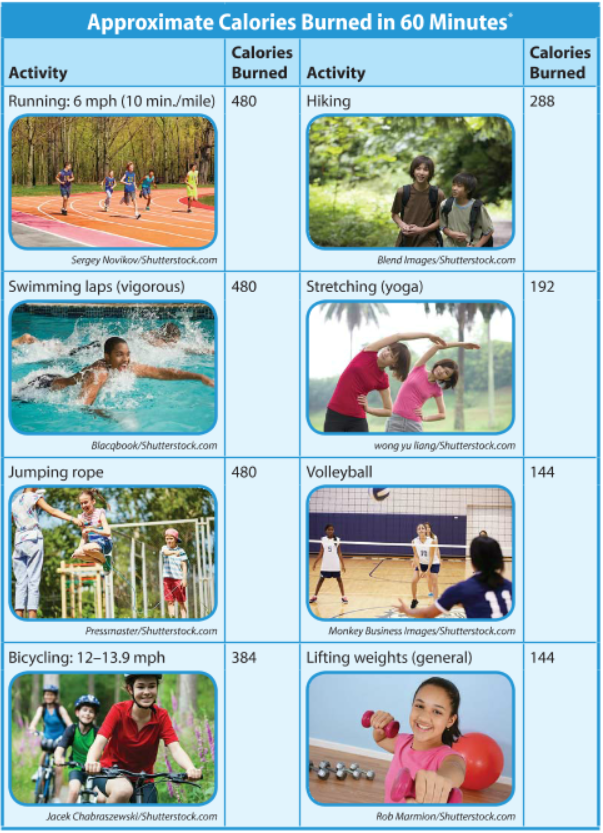 Maximizing Your Workouts
Keep track of your progress
This will ensure that you stay on track with your goals
Revise your plan if the time of day or type of activity does not work for you
Track Your Fitness
Warm-Ups and Cool-Downs
5 to 10 minutes each
Low-intensity aerobic activity, such as jogging or brisk walking
Should include at least5 minutes of stretchingto prevent musclestiffness and injury
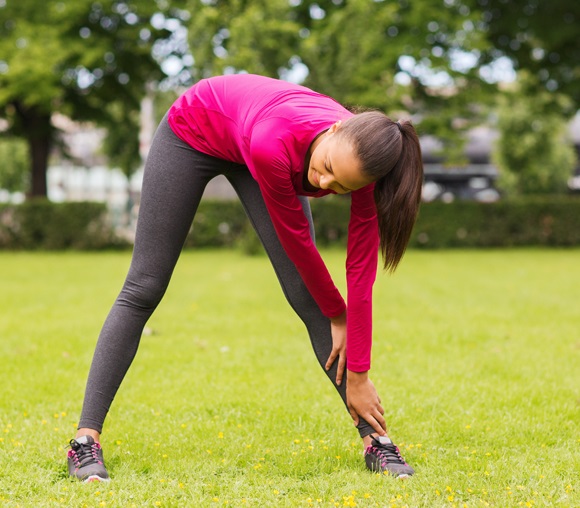 Syda Productions/Shutterstock.com
Maximizing Aerobic Workouts
Perform at moderate- or vigorous-intensity levels
Your target heart rate- Heart rate to aim for while performing aerobic exercise to get the best results from a workout; varies by age -will help you get the best results from your workout
Your maximum heart rate- number of beats per minute a person’s heart can achieve when working its hardest; varies by age
Heart Rate
Maximizing AnaerobicWorkouts
Two to three times per week for 20 to 30 minutes
Use proper form and pay attention to your breathing
Do two or three sets- Anaerobic exercises done in groups of repetitions followed by rest , and increase your repetitions as you build muscle endurance
Lesson Review
Juanita wants to check her aerobic fitness. She can do this by recording her _____.
pulse
What does the acronym FITT stand for?
frequency, intensity, time, type